Microbiology of Bone and Joint Infections
Musculoskeletal block
Prof.hanan habib
Department of pathology
ksu
Introduction
Bone & joint infections may exist separately or together.
Both are more common in infants and children
Usually caused by blood borne spread ,but can result from local trauma or  spread from contiguous soft tissue infection.
 Often associated with foreign body at the primary wound site.
If not treated lead to devastating effect
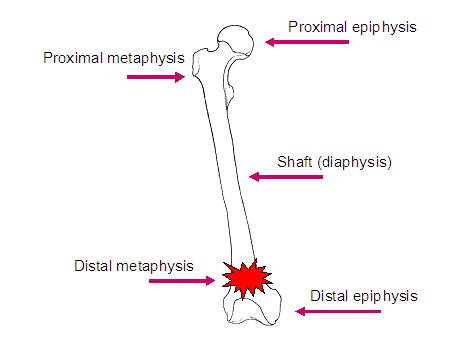 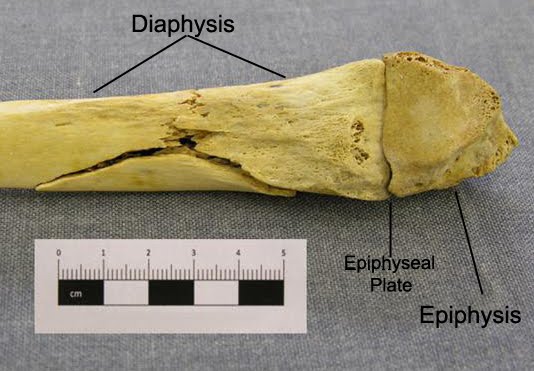 What is Acute Osteomyelitis
Acute osteomyelitis is acute infectious process of the bone and bone marrow .
Can have a short duration 
few days for hematogenously acquired infection
last several weeks to months
if secondary to contiguous focus of infection)

In association with peripheral vascular disease 
diabetes mellitus ,severe atherosclerosis, vasculitis
Patient Presentation
Systemic manifestations occurs in less than 50% of patients.
Acute onset of bone pain, fever with rigors and diaphoresis.
Symptoms usually of less than 3 week’s duration.
Local signs : soft tissue swelling, erythema, warmth, point tenderness, percussion tenderness over the vertebral body & limited mobility of the involved extremity.
Differential diagnosis
Primary and metastatic bone malignancies
Trauma
Acute rheumatic arthritis
Hemarthrosis
Ewing sarcoma
Vertebral compression fracture.
Chronic Osteomyelitis
A chronic infection of the bone and bone marrow usually secondary to inadequately treated or relapse of acute osteomyelitis.
Management difficult , prognosis poor.
Infection may not completely cured.
May recur many years, decades, after initial episode.
Most infections are secondary to a contiguous focus or peripheral vascular disease; 
chronic infection due hematological spread is rare.
TB and fungal osteomyelitis clinically have indolent “chronic” course.
Etiology, Epidemiology & Risk factors
General risk factors:
Host risk factors:
Penetrating trauma
Prosthetic devices
Animal bites
IV drug use
Peripheral vascular disease
Peripheral neuropathy
Sickle cell disease
Diabetes mellitus 
Immunocompromised  states.
Extent of disease and outcome depends on general nutritional status of involved tissues, degree of bone necrosis, virulence of pathogen.
Causative Agents
In immunosuppressed patients.
Mycobacteria Tuberculosis (MTB)
Fungi
MTB osteomyelitis  
Primarily results from hemtogenous spread from lung foci 
or 
As an extension from a caseating lymph bone ( 50% in spine).
Hematogenous osteomyelitis due to fungi eg. 
Candida spp., 
Histoplasma 
capsulatum, 
Aspergillus spp
Other fungi may occur.
Clinical presentation and DD
Patient Presentation
Differential Diagnosis
Acute symptoms and systemic manifestations are uncommon.
Sinus tract
Persistent wound drainage 
Chronic non-healing ulcer
Local signs may be absent except during acute exacerbation.
Overlying skin may be scarred and adherent to the involved bone.
Osteoid osteoma
Osteosarcoma
Secondary bony metastases
Paget’s disease of the bone
Gout
Diagnosis
Laboratory
Radiological
WBC  normal, ESR elevated but not specific. 
Blood culture not very helpful- because as bacteremia rare.
Definite microbiological diagnosis by culture of bone biopsy or FNA & Histological examination)
Surgery for diagnosis and therapeutic purposes
Wound /sinus culture not reliable. Isolation of MRSA or vancomycin resistant enterococci should initiate infection control measures.
Radiologic changes complicated by the presence of bony abnormalities
MRI helpful for diagnosis and evaluation of extent of disease.
Combined bone scan and Indium WBC scan.
Treatment and Management
Surgical
Medical
Extensive surgical debridement with antibiotic therapy. Parenteral antibiotics for 3-6 weeks followed by long term oral suppressive therapy.
Some patients may require life long antibiotic ,others for acute exacerbations.
Other bacteria treat as acute osteomyelitis.
Complications & Prognosis
Complications:
Prognosis
Recurrence
Loss of limb
Pathological fractures
Primary epidermoid carcinoma of sinus tract
Malignant histocytoma
Secondary amyloidosis
Lymphoma & multiple myeloma( rare)
Relapses are frequent
Blood culture & Bone images and cases
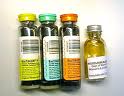 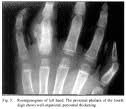 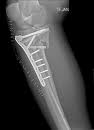 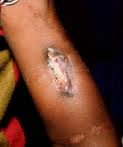 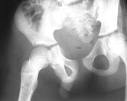 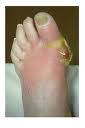 Arthritis
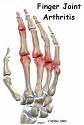 Infectious Arthritis is inflammation of the joint space secondary to infection.
Generally affects a single joint and result in suppurative inflammation.
Hematogenous seeding of joint is most common.
Pain, swelling, limitation of movement common symptoms
Diagnosis by arthocentesis to obtain synovial fluid for analysis
Gram stain, culture & sensitivity
Drainage & antimicrobial therapy important management.
Pathophysiology & Risk factors
Pathophysiology
Risk factors
Results from introduction of organisms into joint space as a results of bacteremia or fungemia from infection at other body sites.
Occasionally results from direct trauma, procedures (arthroscopy) or from contiguous soft tissue infection.
Age
Diabetes
Immunosuppresion
IV drug use
CV catheters
Prior joint damage (rheumatoid arthritis) or procedure (arthroscopy)
H/O sexually transmitted diseases.
Etiology
Common Organisms
Other Organisms
S.aureus is most common cause. 
Gonococcal infection most common cause in young, sexually active adults 
Caused by Neisseria gonorrheae leads to disseminated infection secondary to  urethritis/cervicitis.  
Nongonococcal arthritis occurs in older adults.
Streptococci and aerobic Gram negative bacilli.
Lyme disease in endemic areas.
Chronic arthritis may be due to MTB or fungi in Immunocopramized
IV drug user Sternoclavecular or Sacroilliac  due to P.aeruginosa
Patient Presentation
Gonococcal arthritis
Non-gonococcal arthritis
Early disease:      fever, rash, tenosynovitis ( especially of hands, wrists), polyarthralgia resulting from non-suppurative arthritis. 
Late disease: monoarticular, suppurative arthritis.
Monoarthicular suppurative
Arthritis
Knee and wrist are themost common, fever and pain
Swollen and tender join with Joint effusion and limitation of joint movement
Differential Diagnosis
Crystal –induced arthritis 
Gout, pseudogout
Noninfectious inflammatory arthritis
Acute rheumatoid arthritis
Reactive arthritis 
Reiter syndrome, acute rheumatic fever
Trauma
Viral arthritis 
Parvovirus B19, Hepatitis B virus.
Treatment & Management
Nongonococcal infectiuos arthritis:
Gonococcal arthritis:
MSSA: Cloxacillin or Cefazolin
MRSA: Vancomycin
Streptococci: Penicillin or Ceftriaxone or Cefazolin
Enterobacetriacae: Ceftriaxone or Fluroquinolone
Pesudomonas: Piperacillin and Aminoglycoside
Animal bite : Ampicillin-Sulbactam
Lyme disease arthritis: Doxycycline for 1 month.
IV Ceftriaxone ( or Ciprofloxacin or Ofloxacin) then switch to oral Quinolone or Cefixime for 7-10 days.
Change the antibiotics according to sensitivity, Arthrocentesis can repeated and Surgery rarely required
Prognosis & Complications
Prognosis
Complications
Gonococcal arthritis has an excellent outcome 
Risk factors for long –term adverse sequellae include:
Age
Prior rheumatoid arthritis
Poly-articular joint involvement
Hip or shoulder involvement
Virulent pathogens
Delayed initiation or response to therapy
Nongonococcal arthritis: can result in scarring with limitation of movement, ambulation is affected in 50% of cases.
Arthritis
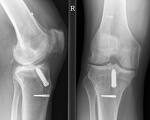 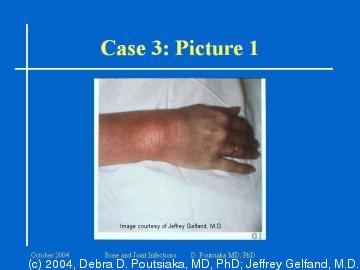 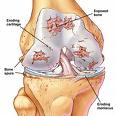 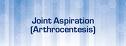 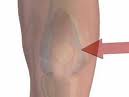 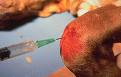 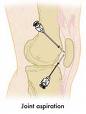 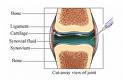 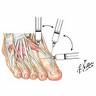 Infections of Joint Prosthesis
1-5% of total joint replacement.
Most  infections occurs within 5 years of joint replacement.
Often caused by skin flora
Diagnostic aspiration of joint fluid necessary 
Result in significant morbidity and health care costs.
Successful outcomes results  from multidisciplinary approach.
Etiology, Epidemiology& Risk factors
Results from contamination during surgery or post op. wound infection adjacent to the prosthesis.
Factors delay healing ( hematoma, ischemia)
Occasionally result from bacteremia
Prosthesis & bone cement predispose to infection
Occurs at the prosthesis-bone interface
Bacteria adhere to biomaterials and develop a biofilm that protect them from host defenses and antimicrobial agents.
Mostly caused by coagulase negative staph., or S.aureus.
Occasional pathogens: streptococci, enterococci ,and anaerobes
Usually single pathogen ,occasionally polymicrobial
Risk factors: H/O superficial wound infection, post surgical complications, underlying illness, any source of bacteremia.
Differential diagnosis: 
Aseptic loosening or dislocation of prosthetic joint
Prosthetic debris  induced cynovitis &
hemarthrosis
Patient Presentation
Subacute onset
S.aureus, streptococci,Gram negative rods can cause acute ,rapidly progressive infection
Joint pain ,swelling most common
Fever with acute ,early postsurgical infections
Cellulitis, cutaneous wound, or discharging sinus overlying the joint.
Diagnosis of Prosthetic Arthritis
ESR and C-reactive protein( CRP ) may be high.
Aspiration & surgical exploration to obtain specimen for culture & sensitivity testing & histopathology.
Skin flora regarded as pathogens if isolated from multiple deep tissue cultures.
Plain X-ray may not be helpful
Arthrography may help define sinus tracts
Bone scan-not specific  for infection
Treatment & Management
Surgical debridement and prolonged antimicrobial therapy
Surgery: removal of prosthesis
Antibiotic –impregnated cement during re-implantation
Antimicrobial for 6 weeks: 
Begin empiric IV antibiotic to cover MRSA and Gram negative rods ( Vancomycin+ Cefepime, Ciprofloxacin,or Aminoglycoside)
Chronic therapy with oral drug if removal of prosthesis not possible.